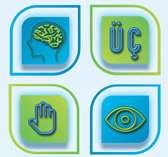 NÖROGELİŞİMSEL  BOZUKLUKLAR NEDİR?
SEYHAN RAM
MAYIS 2023
NÖROGELİŞİMSEL  BOZUKLUKLAR
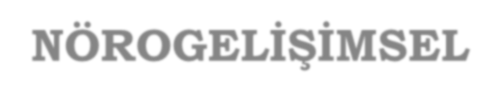 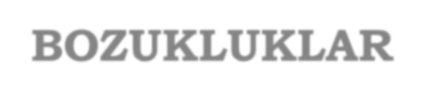 Nörogelişimsel bozukluk, beyin veya  merkezi sinir sistemi hasarıyla  karakterizedir.
Nörogelişimsel bozukluklar, anormal  beyin gelişimine bağlı olarak bilişsel,  iletişim, davranış ve motor  becerilerdeki bozukluklarla görülen  çok yönlü durumlardır.
Nörogelişimsel bozukluk, büyümekte olan çocuğun duygu  durumunu, öğrenme kabiliyetini ve hafızasını etkileyen  anormal beyin fonksiyonu durumudur.
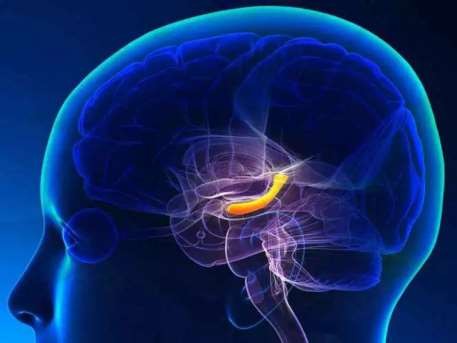 Sosyal gelişimde gecikme, iletişim  bozukluğu, tekrarlayıcı davranış, anormal yeme alışkanlığı, uyku  bozukluğu, seslere karşı hassasiyet ve  kas tonusuyla alakalı motor  problemler görülmektedir.
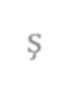 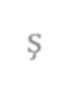 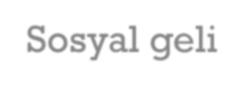 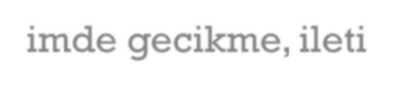 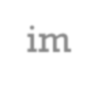 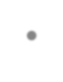 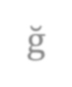 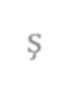 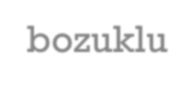 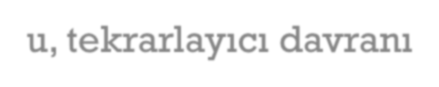 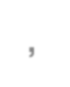 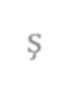 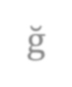 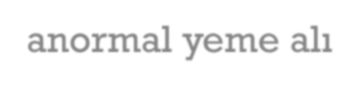 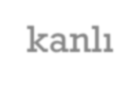 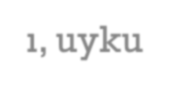 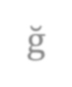 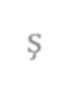 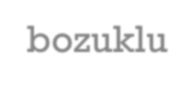 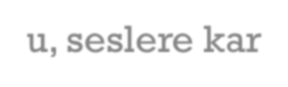 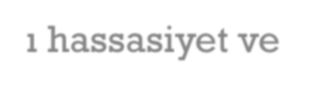 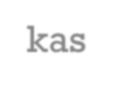 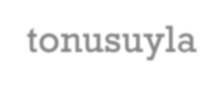 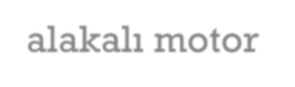 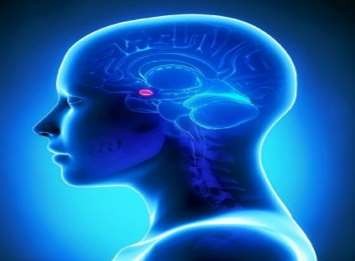 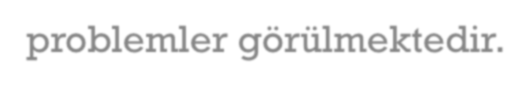 Zihinsel (entelektüel) yetersizlikler,
Otizm spektrum bozukluğu,
Dikkat eksikliği hiperaktivite bozukluğu  (DEHB),
Spesifik öğrenme bozukluğu,
Serebral palsi,
Down sendromu,
Turner sendromu,
Epilepsi,
Fragile-x sendromu gibi nörolojik hastalıklar  nörogelişimsel bozukluklar sınıflamasına  dahildir.
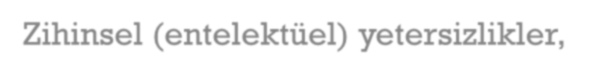 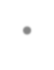 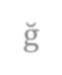 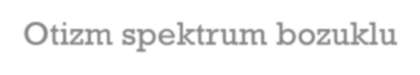 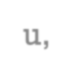 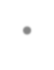 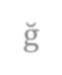 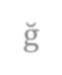 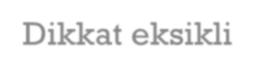 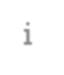 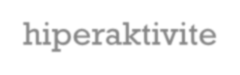 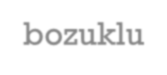 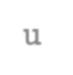 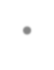 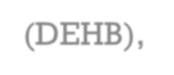 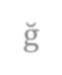 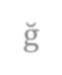 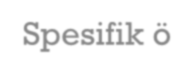 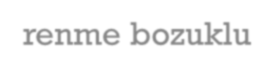 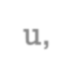 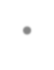 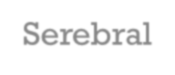 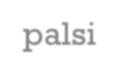 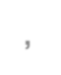 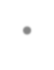 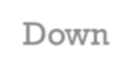 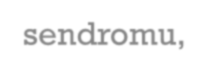 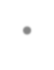 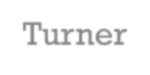 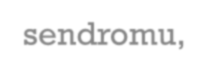 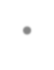 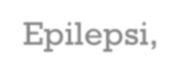 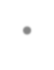 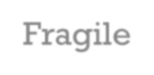 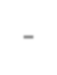 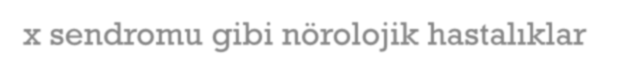 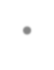 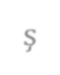 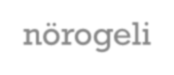 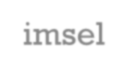 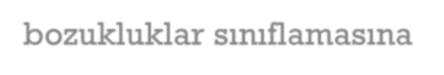 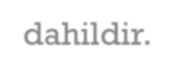 Nörogelişimsel bozukluklarda genellikle  sosyal gelişimde gecikme, iletişim  bozukluğu, tekrarlayıcı davranış, anormal  yeme alışkanlığı, uyku bozukluğu, seslere  hassasiyet ve kas tonusuyla ilişkili motor  problemler görülmektedir.
Nörogelişimsel bozuklukların çoğu  durumda etiyolojisi bilinmemekle birlikte  fetal alkol maruziyeti, sigara dumanı, düşük  doğum ağırlığı ve gebelik komplikasyonları  risk etmenleri olarak görülmektedir.
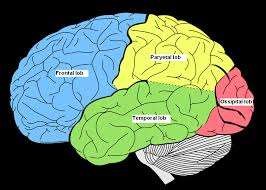 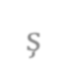 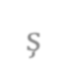 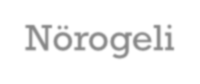 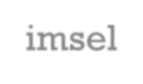 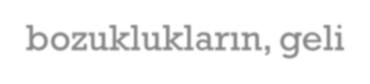 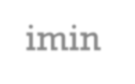 Nörogelişimsel bozuklukların, gelişimin  erken döneminde genetik, anne karnındaki  süreç, doğum sırasında ve doğum sonrası  çevresel etkenlerin beyinde meydana  getirdiği değişikliklerden kaynaklanıyor  olabileceği	düşünülmektedir.
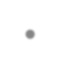 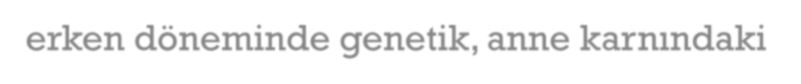 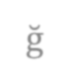 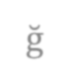 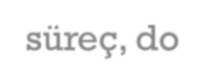 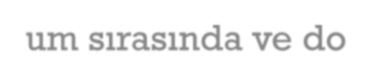 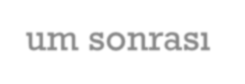 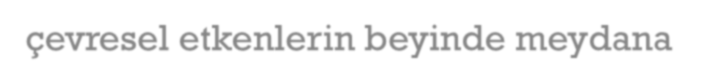 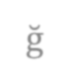 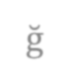 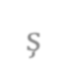 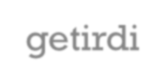 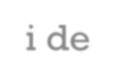 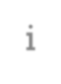 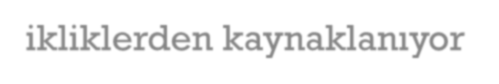 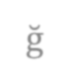 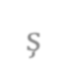 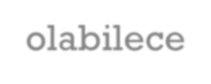 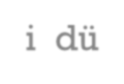 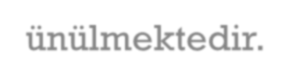 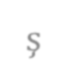 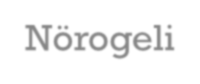 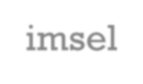 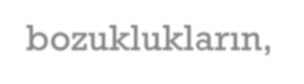 Nörogelişimsel bozuklukların,  gelişimdeki etkisi ilerleyen zamanda  çevresel faktörlere bağlı değişir.  Nörogelişimsel bozuklukların etkisini  gelişim ve genetik artırabilir veya  azaltabilir.
Nörogelişimsel bozuklukların moleküler  genetik, yapısal ve işlevsel beyin  görüntüleme yöntemleri ile yapılacak
çalışmaların hastalığın patogenezini  ortaya çıkaracağı düşünülmektedir.
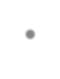 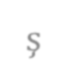 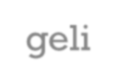 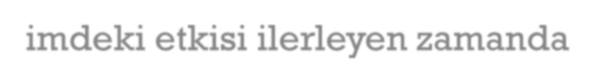 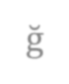 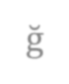 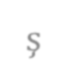 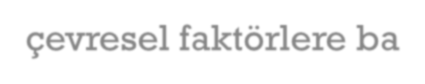 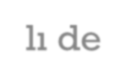 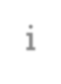 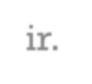 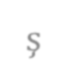 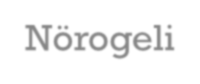 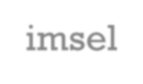 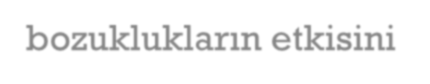 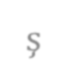 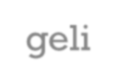 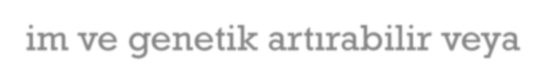 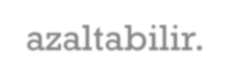 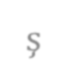 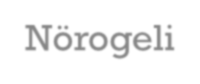 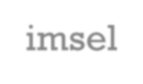 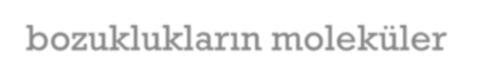 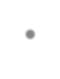 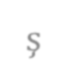 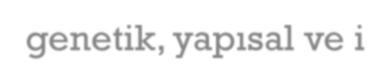 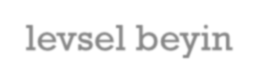 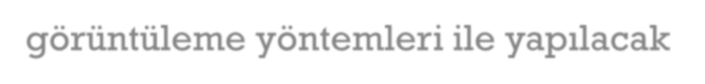 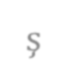 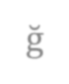 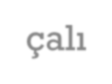 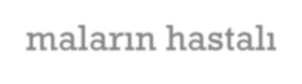 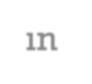 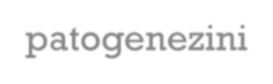 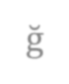 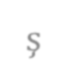 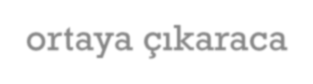 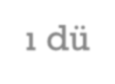 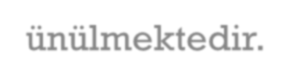 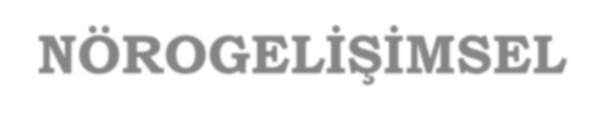 NÖROGELİŞİMSEL  BOZUKLUK	FAKTÖRLERİ
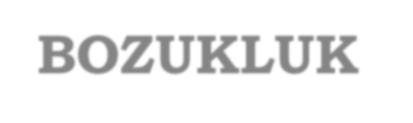 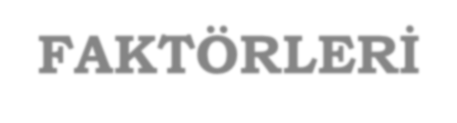 Genetik hastalıklar
Natal (doğum) faktörler
Nöroanatomik faktörler
Nörokimyasal faktörler
İmmün	faktörler
Genetik faktörler
Çevre faktörler
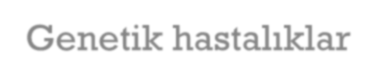 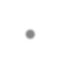 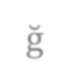 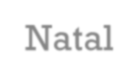 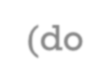 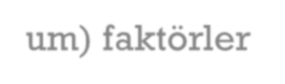 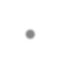 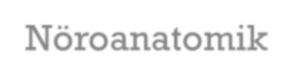 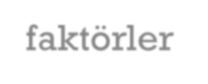 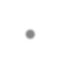 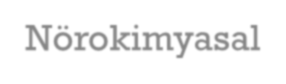 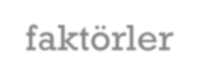 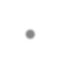 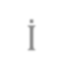 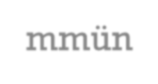 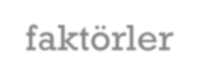 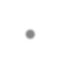 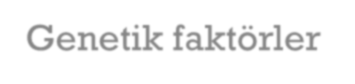 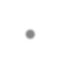 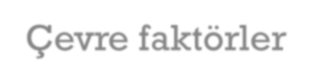 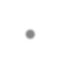 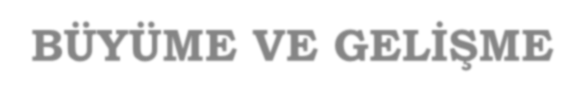 BÜYÜME	VE	GELİŞME
Büyüme ve gelişme, anne karnından  başlayarak belli zamanlama ve  kalıplara (mihenk taşları) göre oluşum  gösterir.
Normal gelişime sahip bebeklerde  normal zamanında doğum ve doğum  sonrası motor ve duyusal gelişim basamaklarını takip etmesi beklenir.
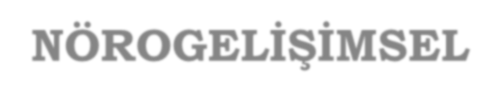 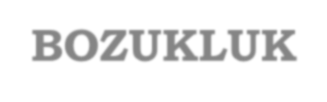 NÖROGELİŞİMSEL	BOZUKLUK
İnsanlarda gelişim süreci aynı olmayıp  farklılık gösterdiği durumlarda gelişim  gerilikleri görülmektedir.
Büyüme ve gelişmenin farklı olduğu  duysal, motor ve davranışsal  problemlerin eşlik ettiği durumlara  ‘nörogelişimsel bozukluklar’ denir.
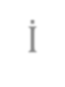 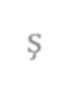 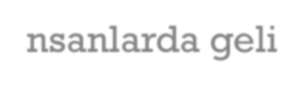 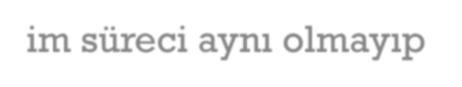 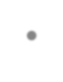 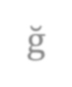 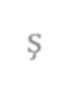 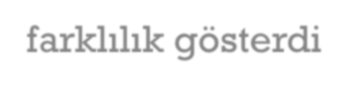 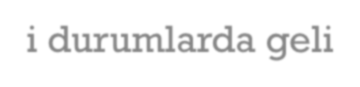 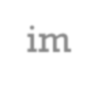 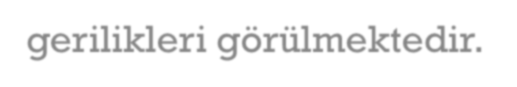 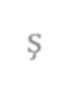 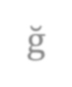 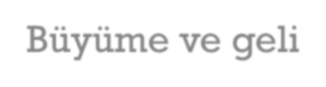 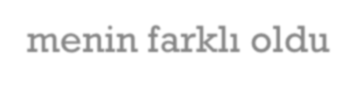 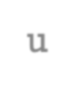 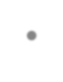 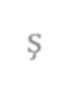 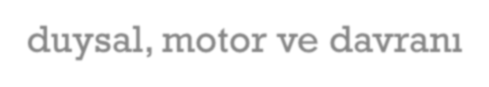 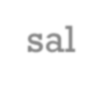 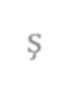 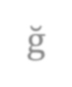 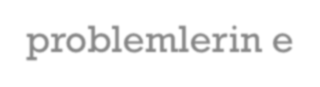 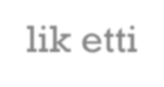 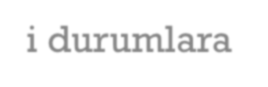 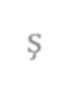 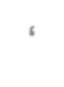 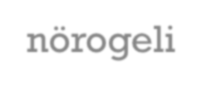 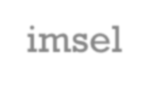 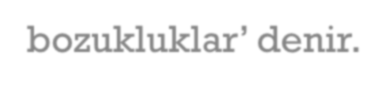 NÖROGELİŞİM	VE  NÖROPLASTİSİTE
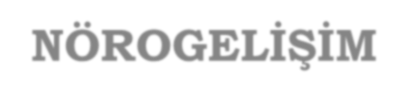 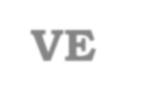 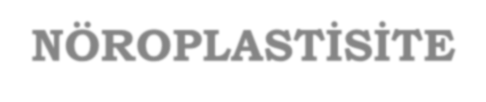 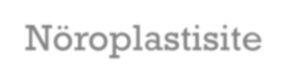 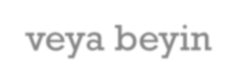 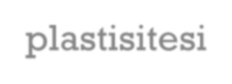 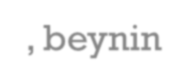 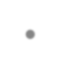 Nöroplastisite veya beyin plastisitesi, beynin  bağlantılarını düzenleyebilme ve yeni bağlantılar oluşturabilme kapasitesidir.
Nöroplastisite özelliği olmadan beyin,  bebeklikten yetişkinliğe kadar gelişmez ve  beyin hasarından sonra iyileşme olmazdı.
Plastisite, beyin hücrelerinin çoğalmadan  değişim gösterebilme özelliğidir.
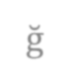 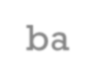 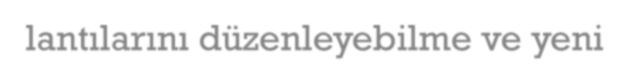 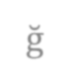 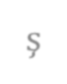 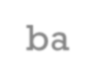 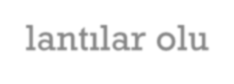 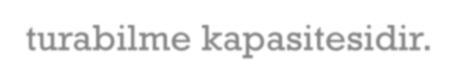 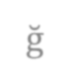 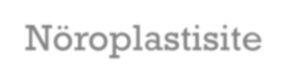 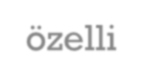 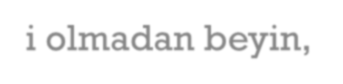 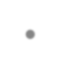 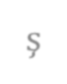 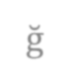 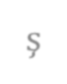 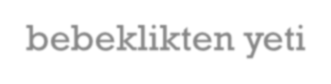 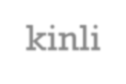 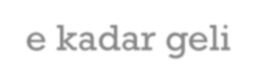 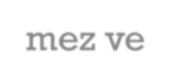 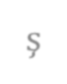 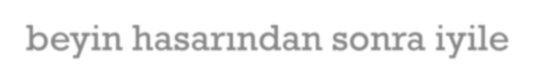 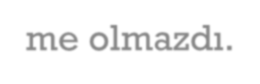 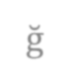 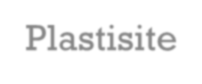 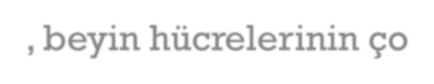 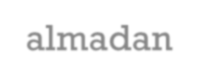 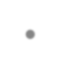 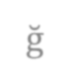 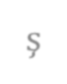 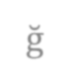 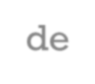 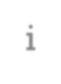 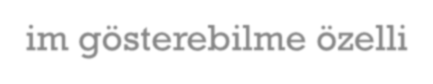 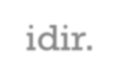 NÖROGELİŞİM	VE	BÜTÜNLEŞME
Beyinde işlevsellik belli bir döngüde  gerçekleşir. Basit ve kompleks beyin  işlevleri için kurgulanır.
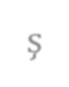 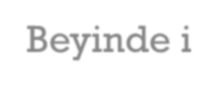 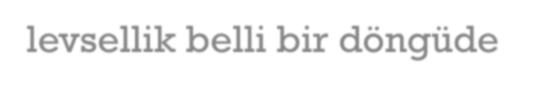 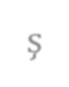 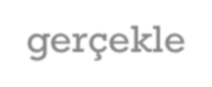 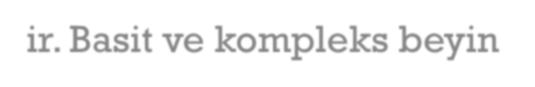 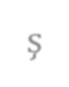 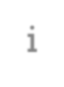 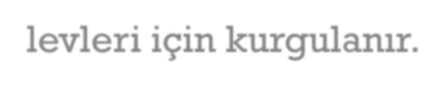 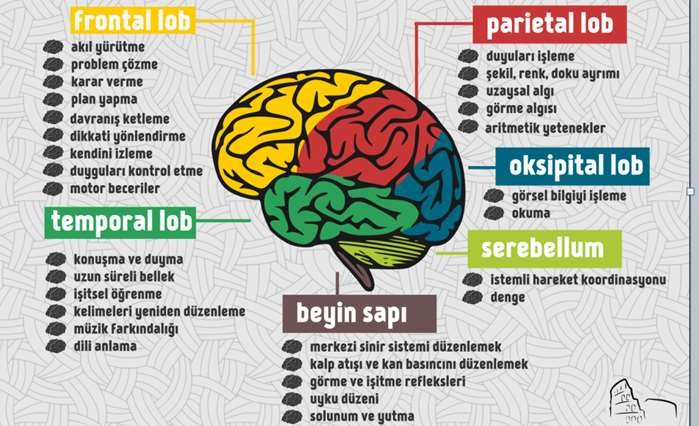 NÖRAL	PLASTİSİTE
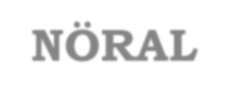 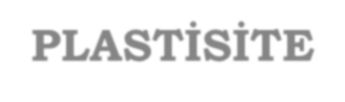 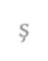 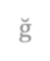 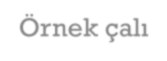 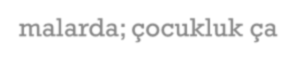 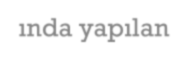 Örnek çalışmalarda; çocukluk çağında yapılan  aktivitelerin plastisiteyi daha çok etkilediği görülmüştür.
Buna örnek olarak, erken yaşta müziğe yönlendirilen
çocukların müziksel yetenekleri ve beynindeki motor ve  işletme bölgelerinde daha yoğun farklılaşmalar  görülmüştür. (Dengke K. Ma, Michael A Bonaguidi, Guo-li Ming,  Hongjun Song)
Supra Granüler Zon (hipokampus,amigdala, limbik  sistem) gibi nörogenezinin çevredeki nöronal aktiviteye  özellikle duyarlı olduğu bilinmektedir.
(Dengke K. Ma, Michael A Bonaguidi, Guo-li Ming, Hongjun Song)
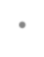 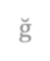 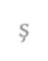 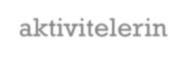 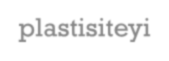 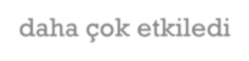 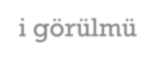 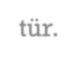 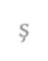 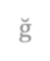 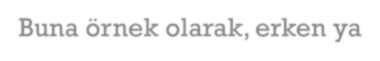 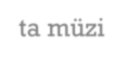 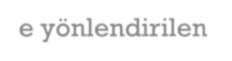 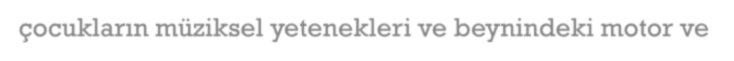 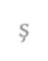 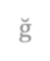 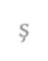 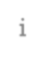 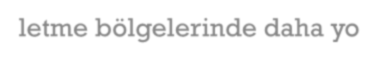 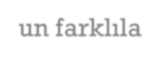 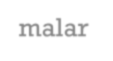 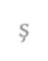 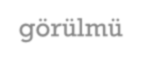 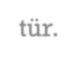 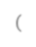 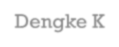 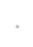 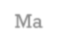 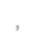 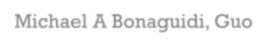 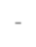 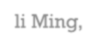 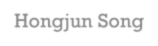 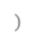 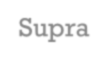 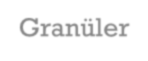 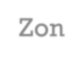 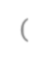 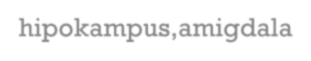 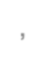 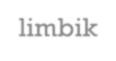 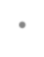 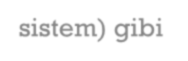 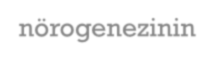 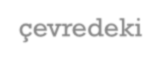 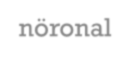 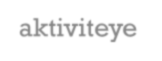 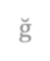 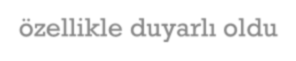 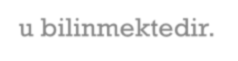 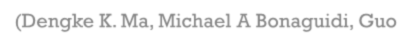 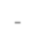 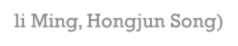 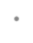 ÖRNEK
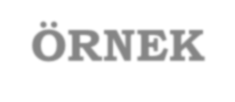 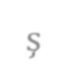 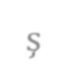 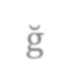 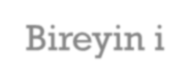 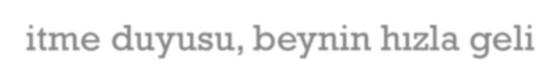 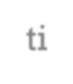 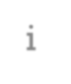 Bireyin işitme duyusu, beynin hızla geliştiği  yaşamın ilk yıllarında, bebeğin ses ile uyarılması sonucu gelişmektedir. Bu  nedenle bebeği sesten izole ederseniz işitme duyusu, dolayısıyla konuşma yeteneği gelişmez ve kullanılmayan bu yetilerin  beyindeki merkezleri işlevsizleşir. Görme,  tat alma ve bir çok duygu için de geçerli  olduğu düşünülmektedir.
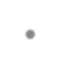 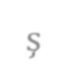 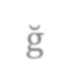 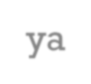 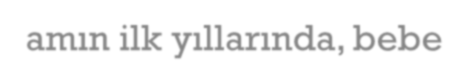 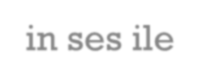 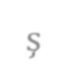 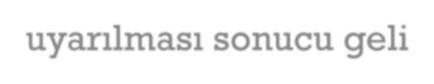 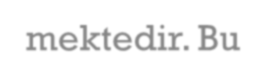 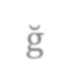 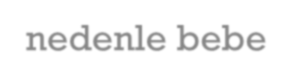 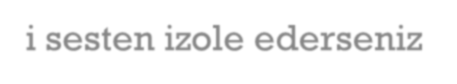 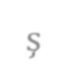 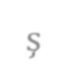 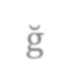 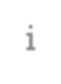 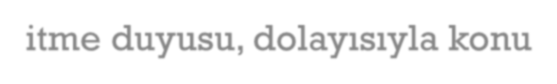 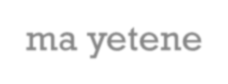 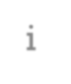 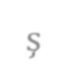 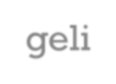 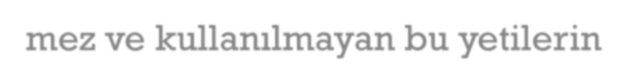 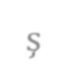 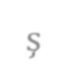 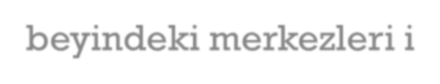 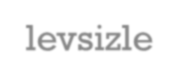 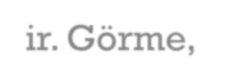 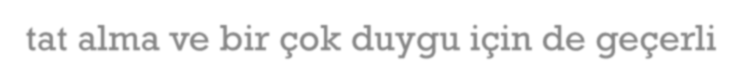 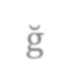 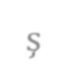 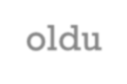 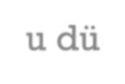 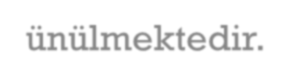 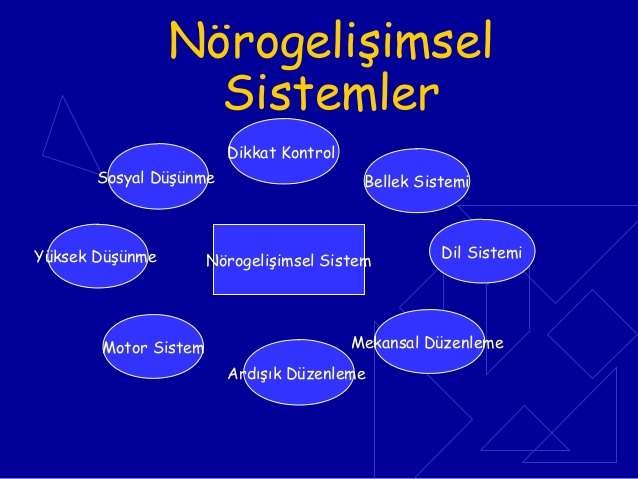 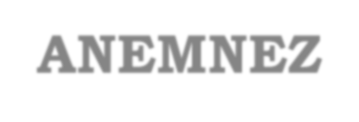 ANEMNEZ
Soy geçmişi
Anne Yaşı
Akrabalık
Ailede benzer öykü
Kardeşler (gebelik sayısı)
Geçirdiği Hastalıklar
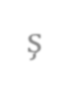 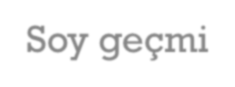 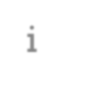 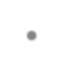 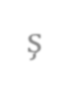 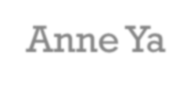 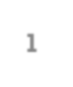 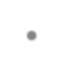 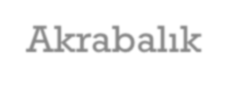 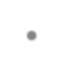 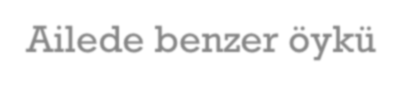 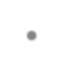 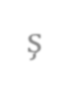 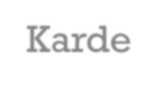 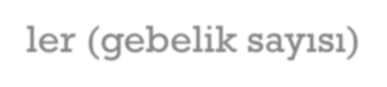 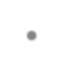 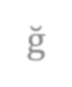 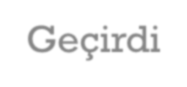 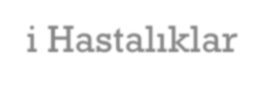 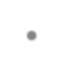 NÖROGELİŞİMSEL  BOZUKLUKLARDA TEDAVİ
1- Fizyoterapi, Ergoterapi, Duyu  Bütünleme Terapisi ve     Eğitimsel terapiler
2- İlaç tedavileri
3- Tamamlayıcı ve alternatif tedaviler
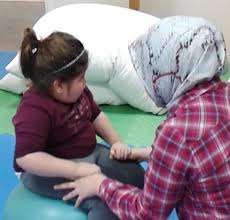 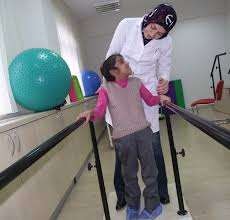 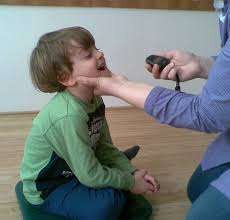 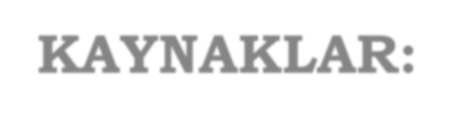 KAYNAKLAR:
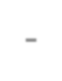 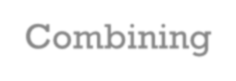 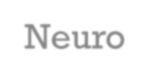 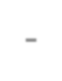 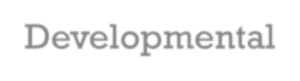 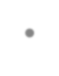 - Combining Neuro-Developmental  Treatment and Sensory Integration  Principles
- Neurodevelopmental Disorders  DSM-5
-Temel Beyin Bilgisine ve Nörodavranışsal  Sendromlara Giriş
- SPD-Sensory Processing Disorder
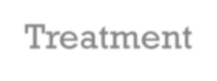 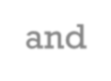 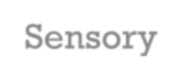 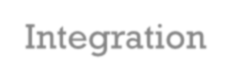 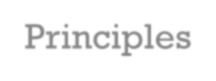 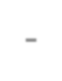 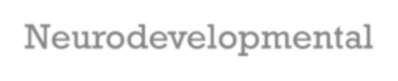 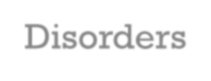 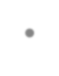 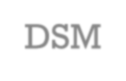 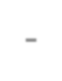 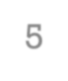 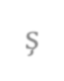 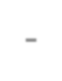 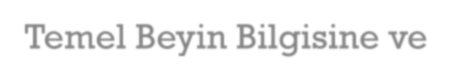 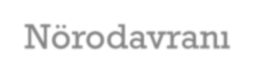 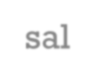 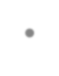 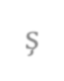 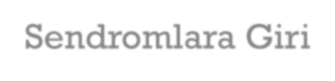 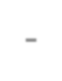 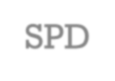 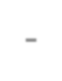 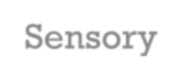 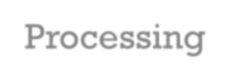 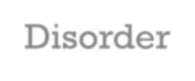 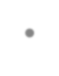 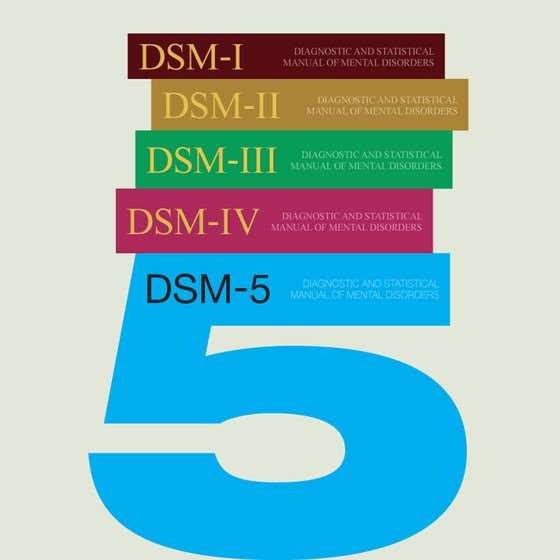 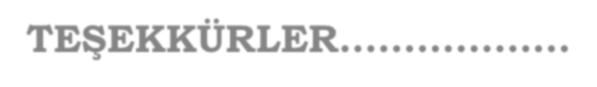 TEŞEKKÜRLER………………
………………….
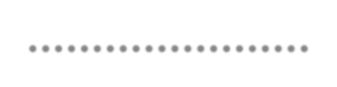 DİNLEDİĞİNİZ İÇİN
TEŞEKKÜR EDERİZ